生資系大型採集活動-惠蓀林場與蓮華池2017/11/18-19
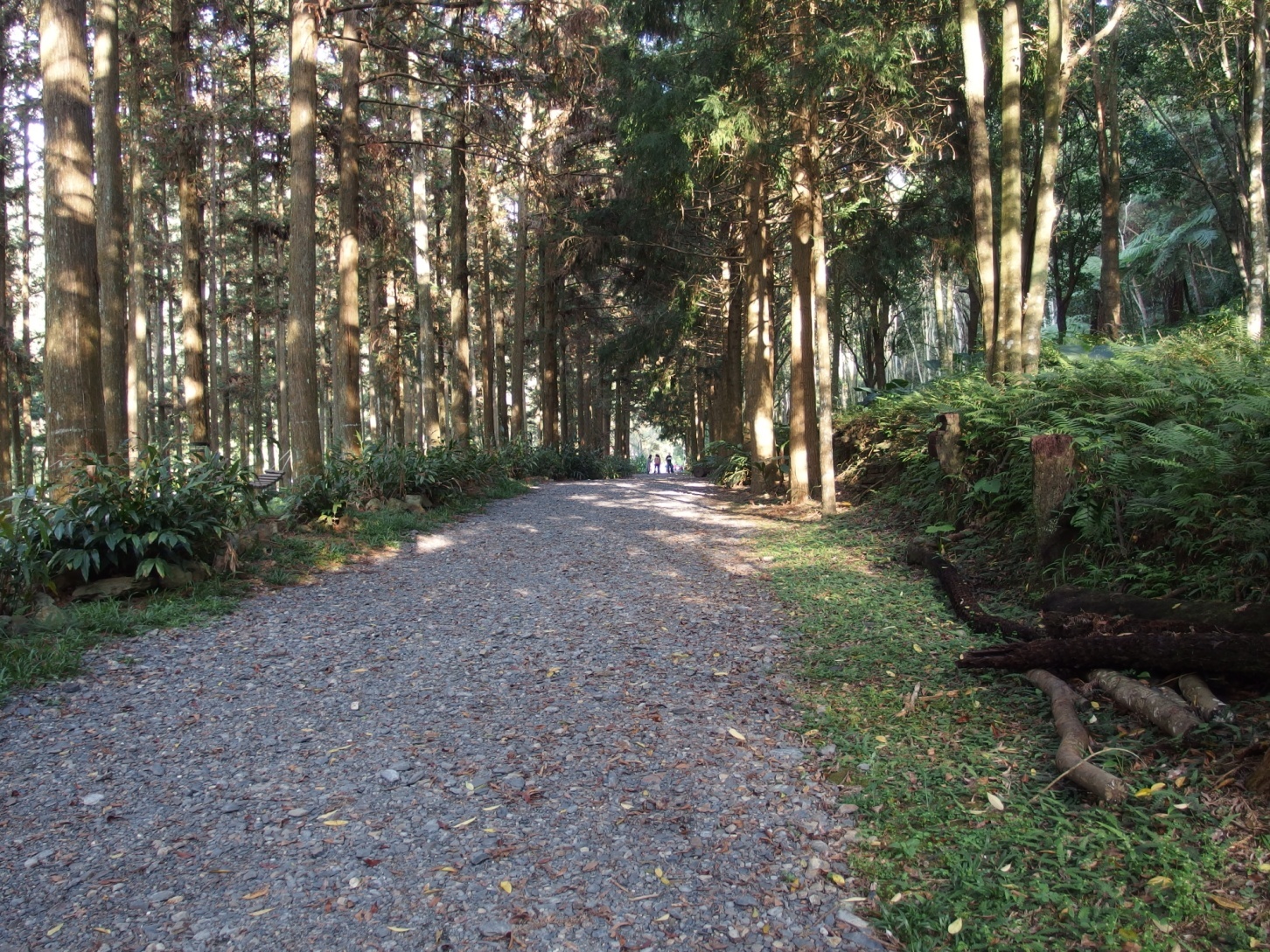 惠蓀林場鳥瞰平地
惠蓀林場一隅
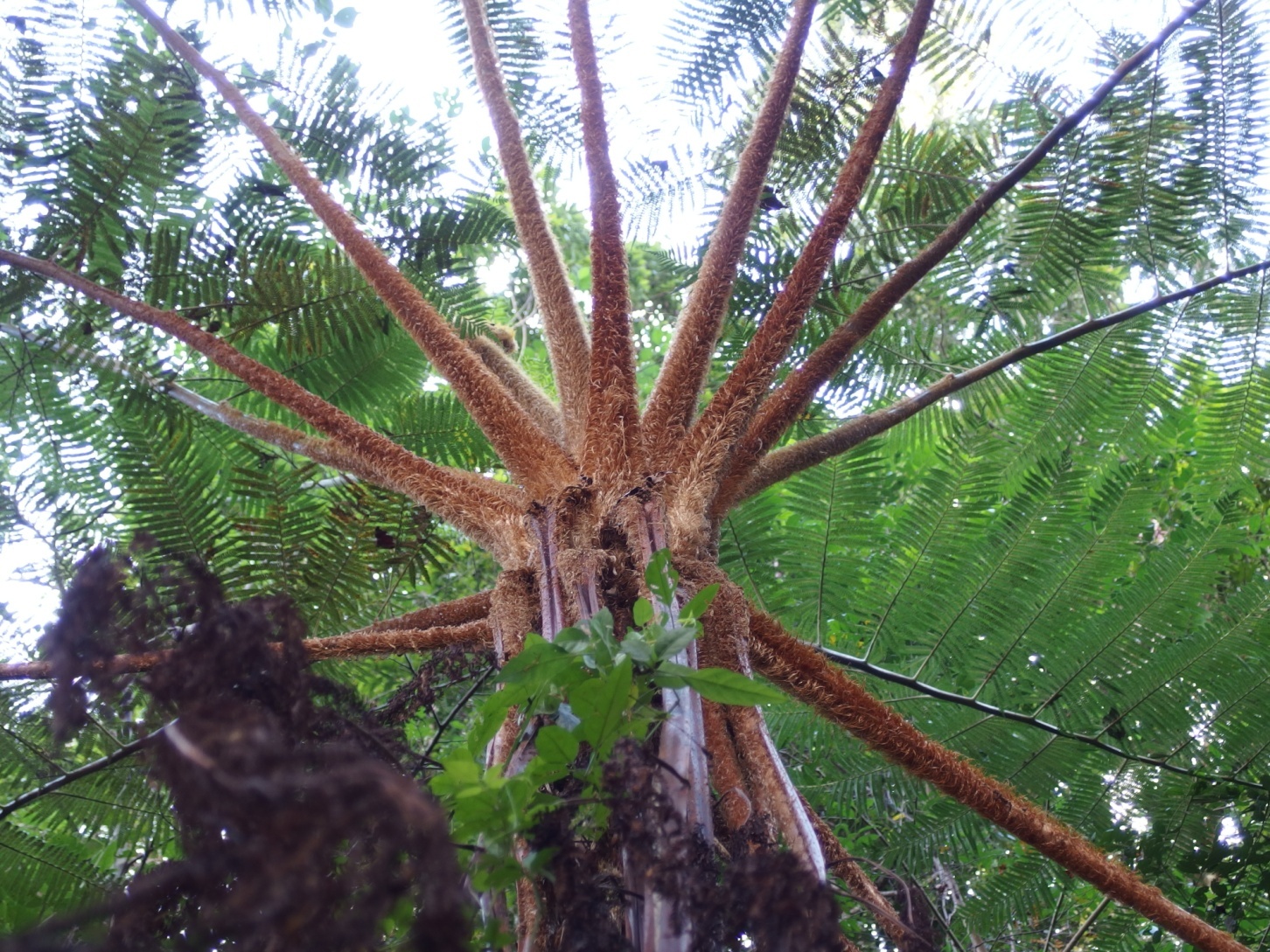 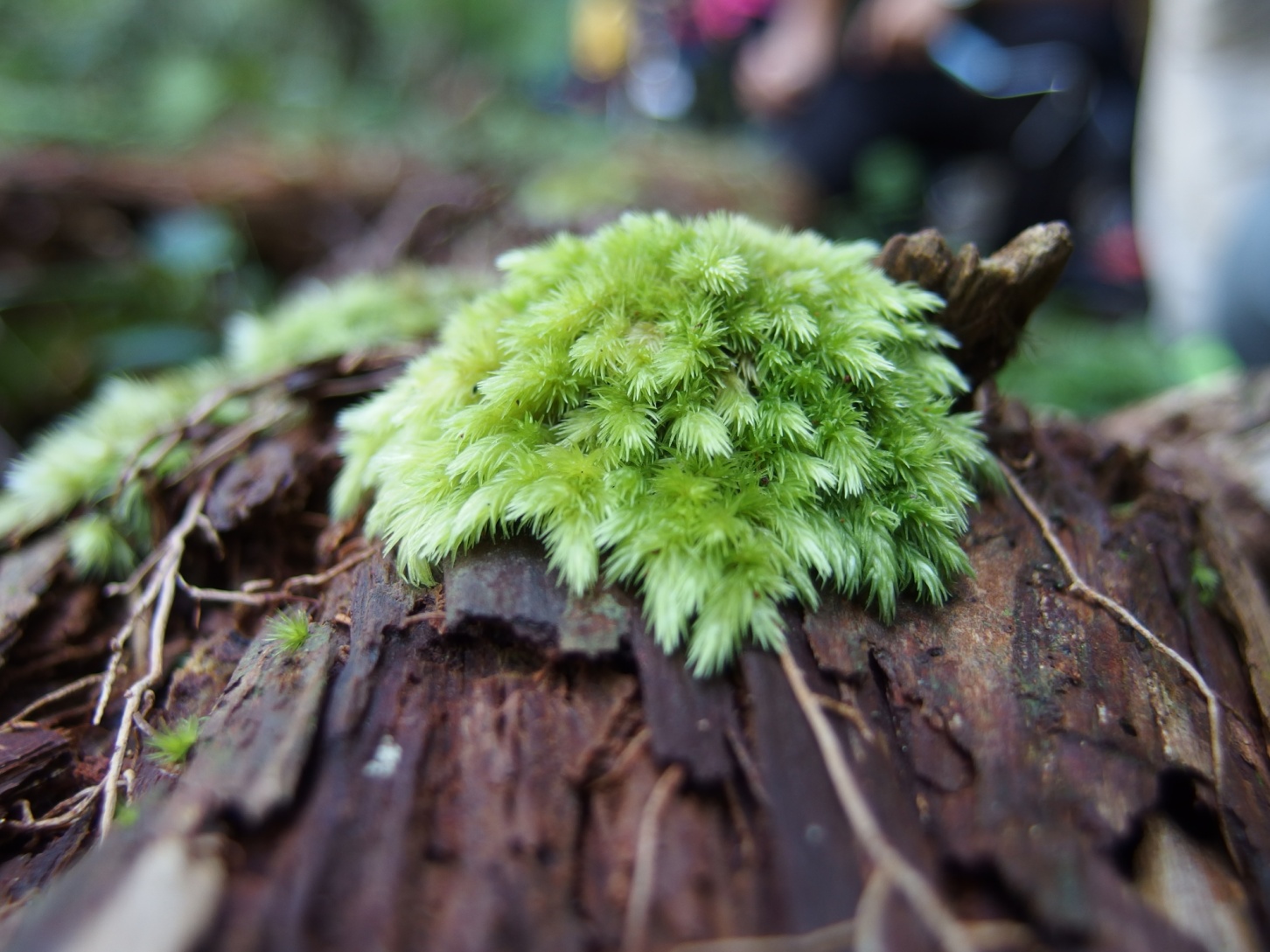 蘚苔
筆筒樹
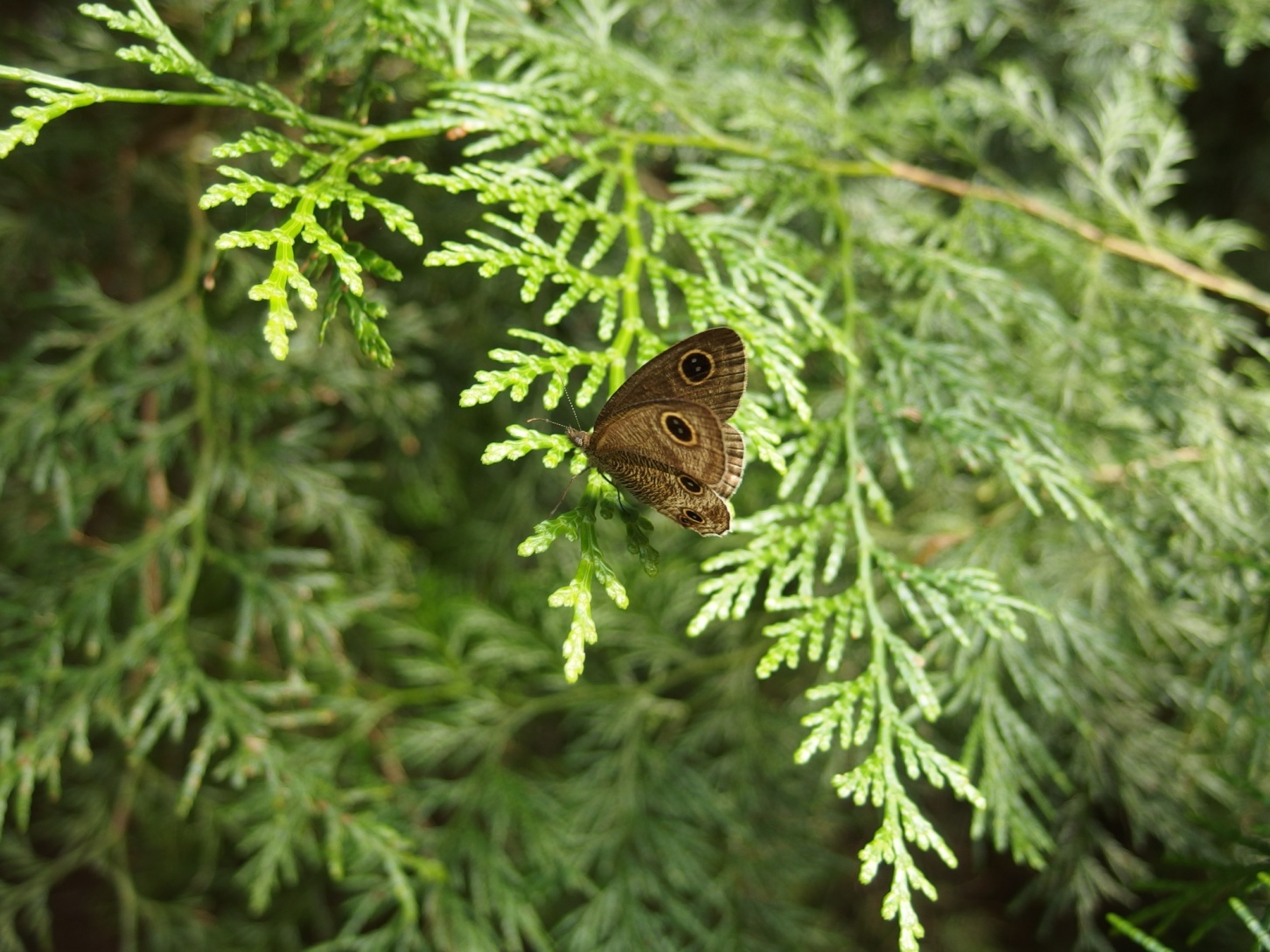 白帶波眼蝶(台灣小波紋蛇目蝶)
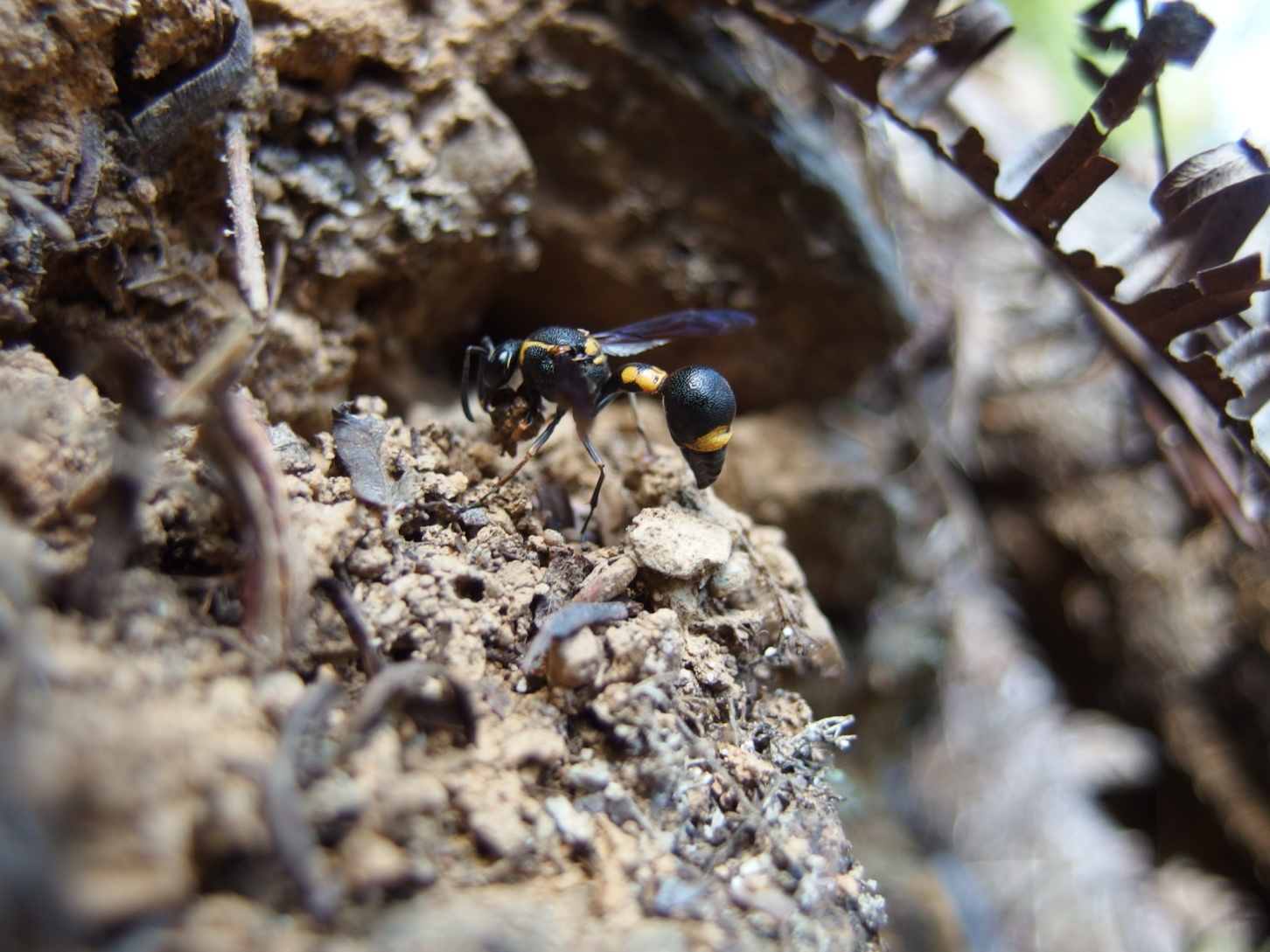 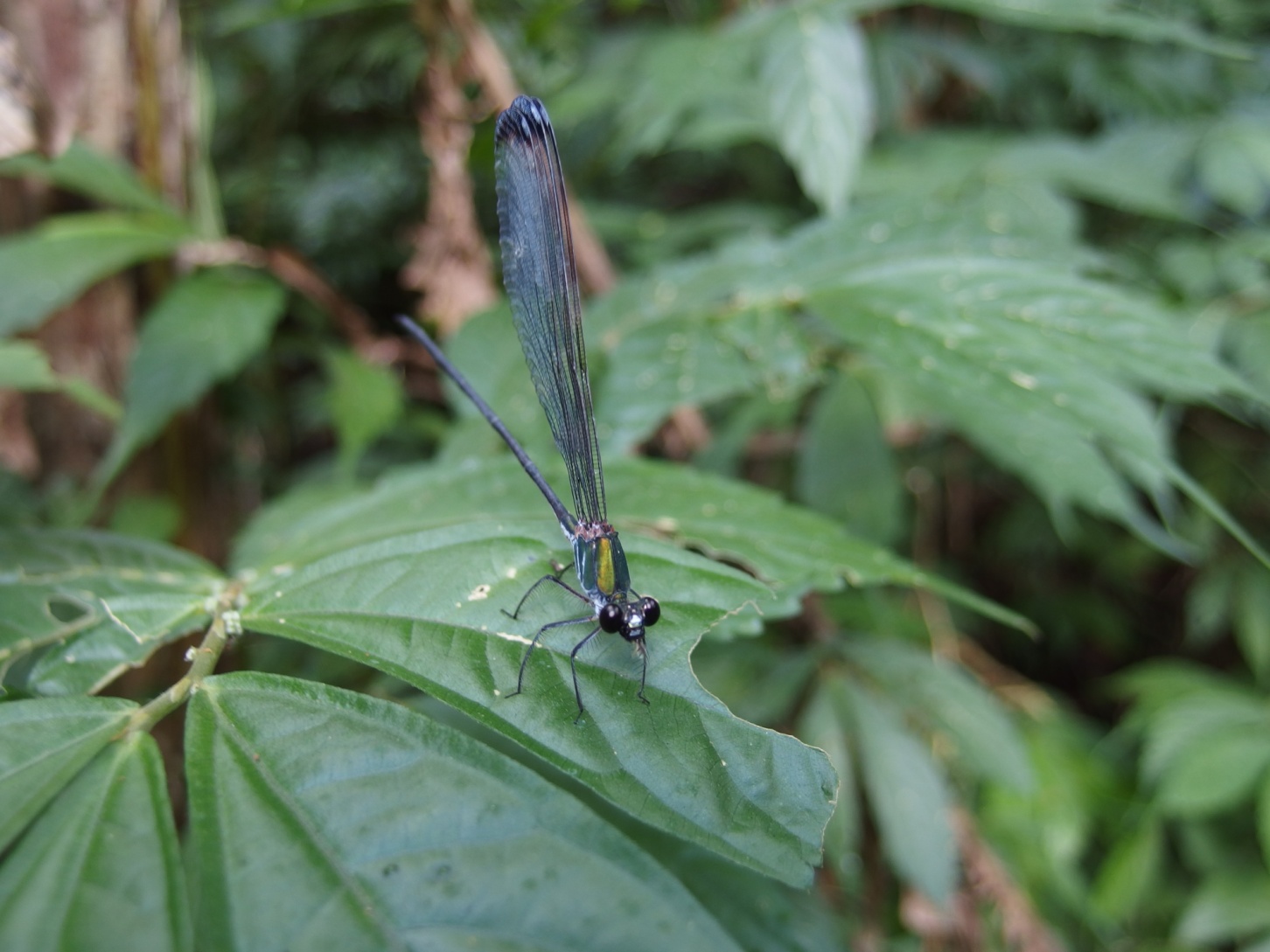 黃腰泥壺蜂
中華細蟌
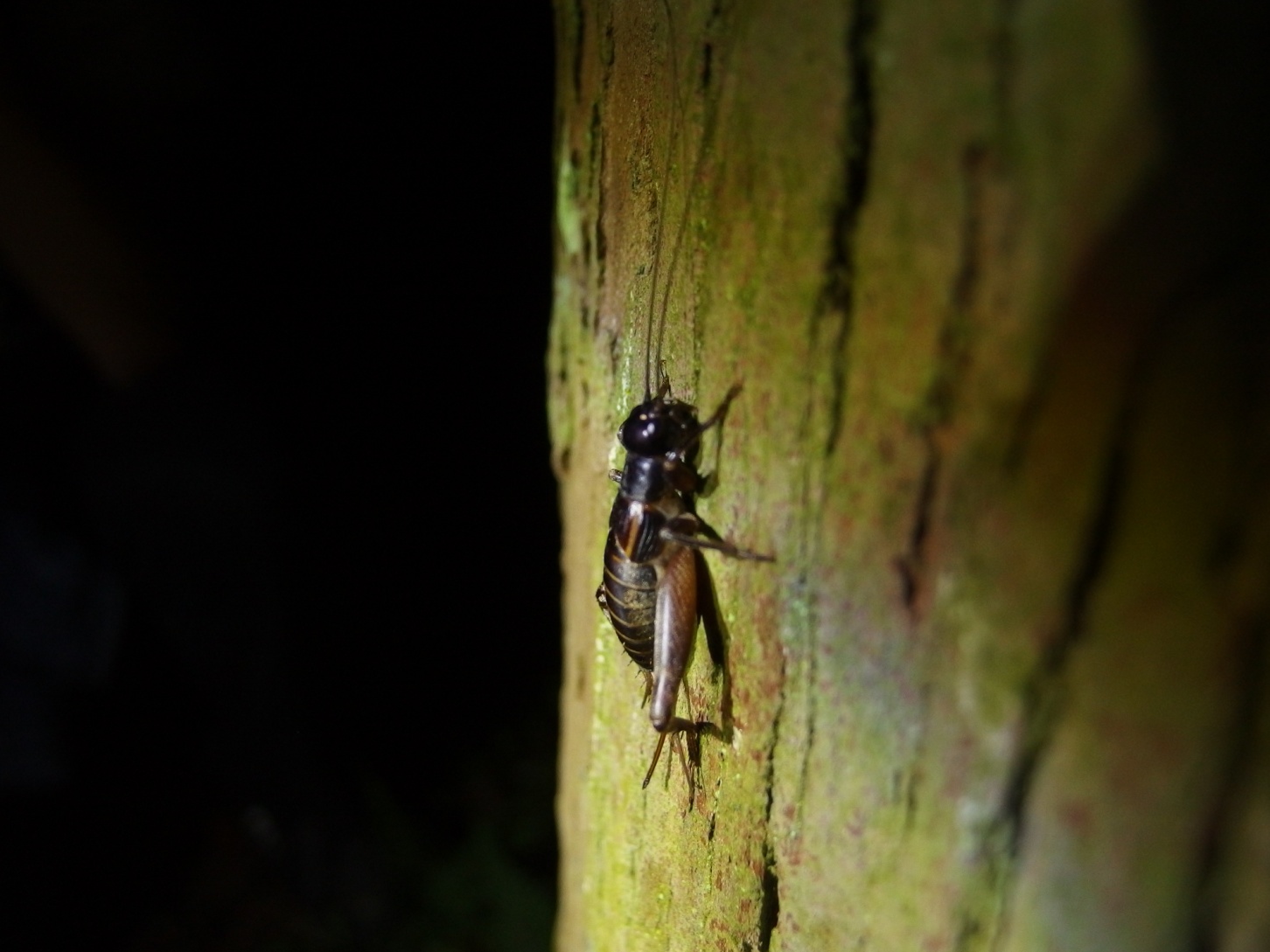 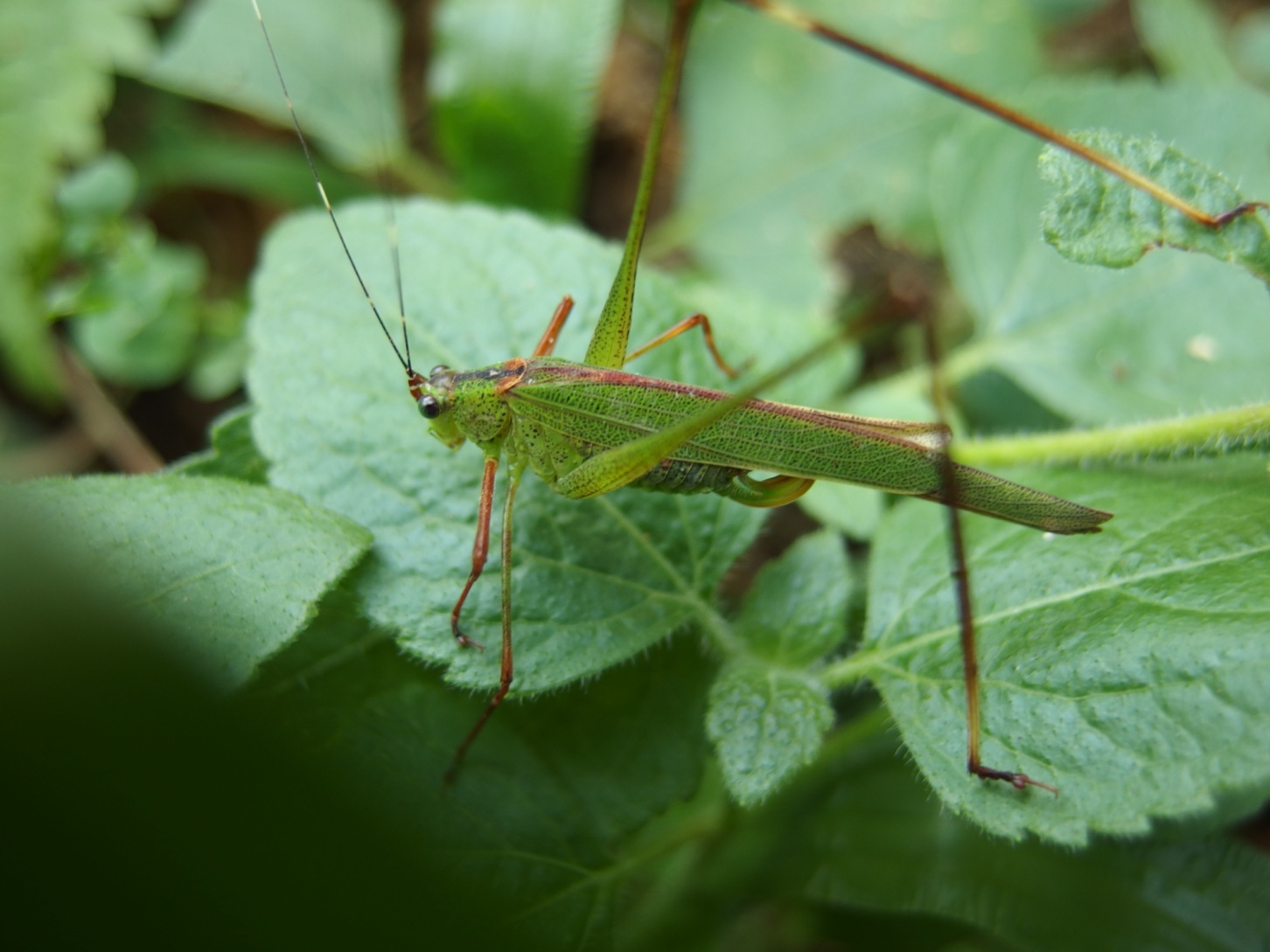 樹皮蟋蟀
黑角露螽
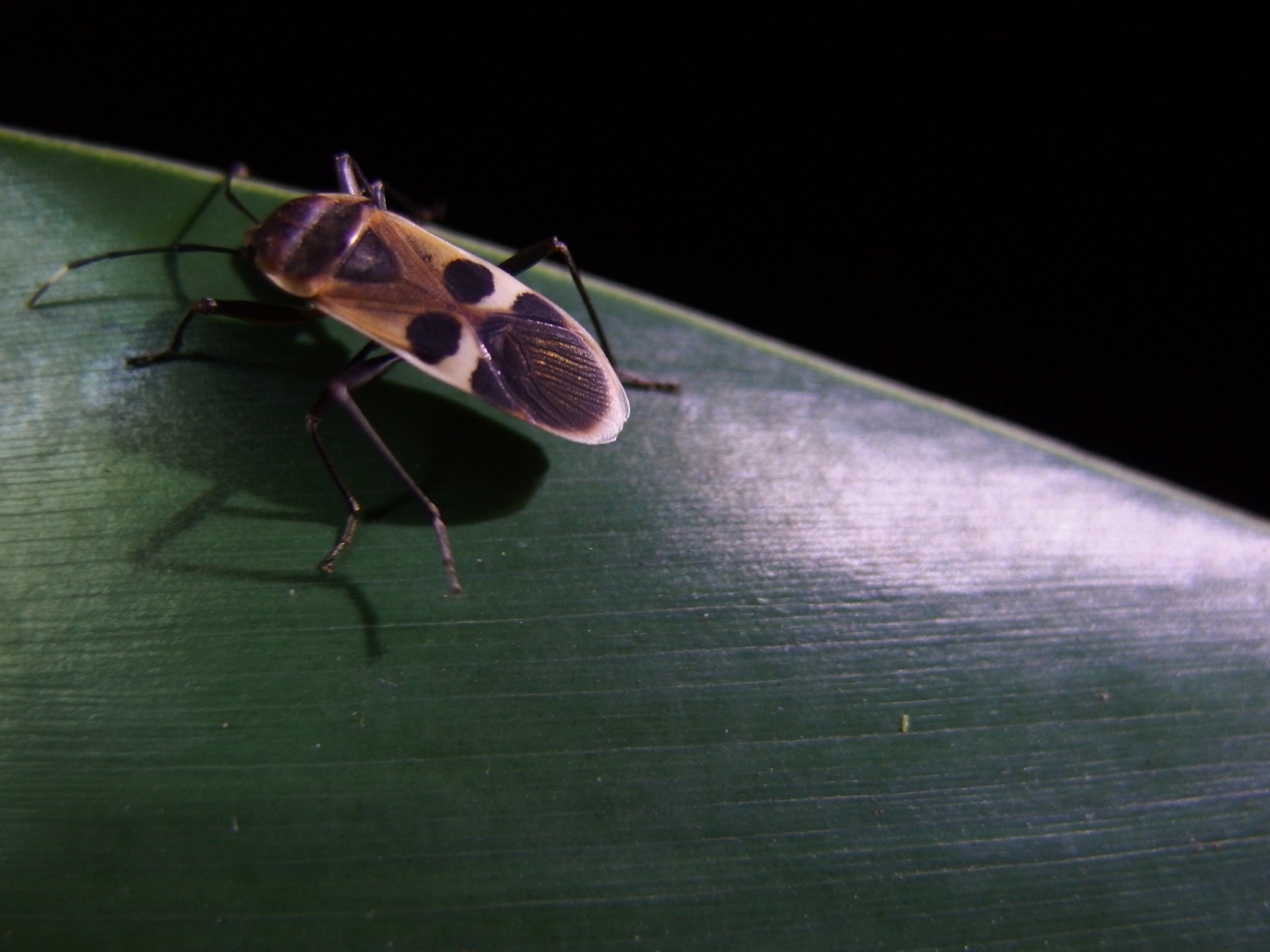 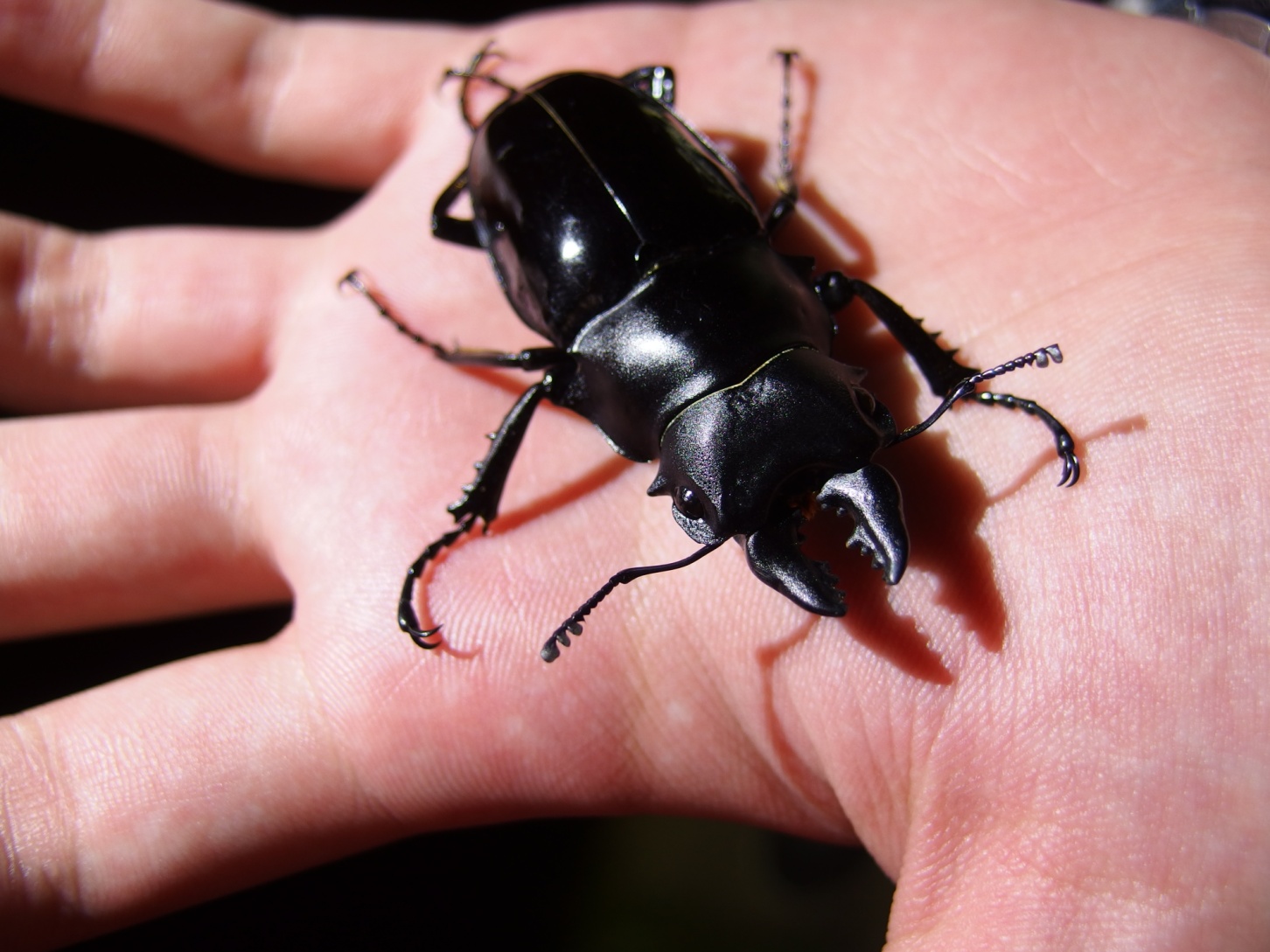 鬼豔鍬形蟲
赤星椿象
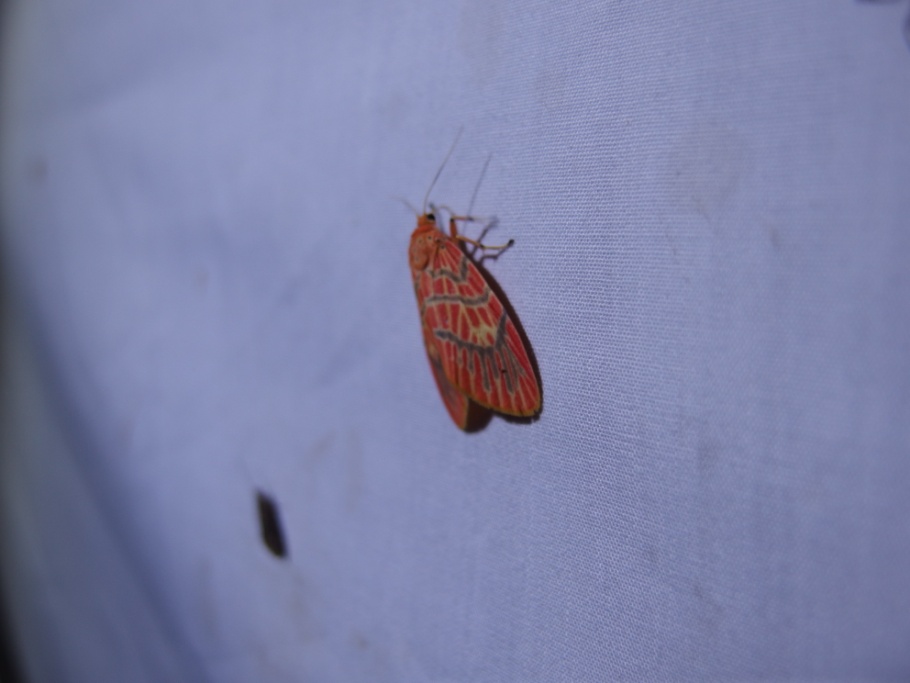 青黃枯葉蛾
東方美苔蛾
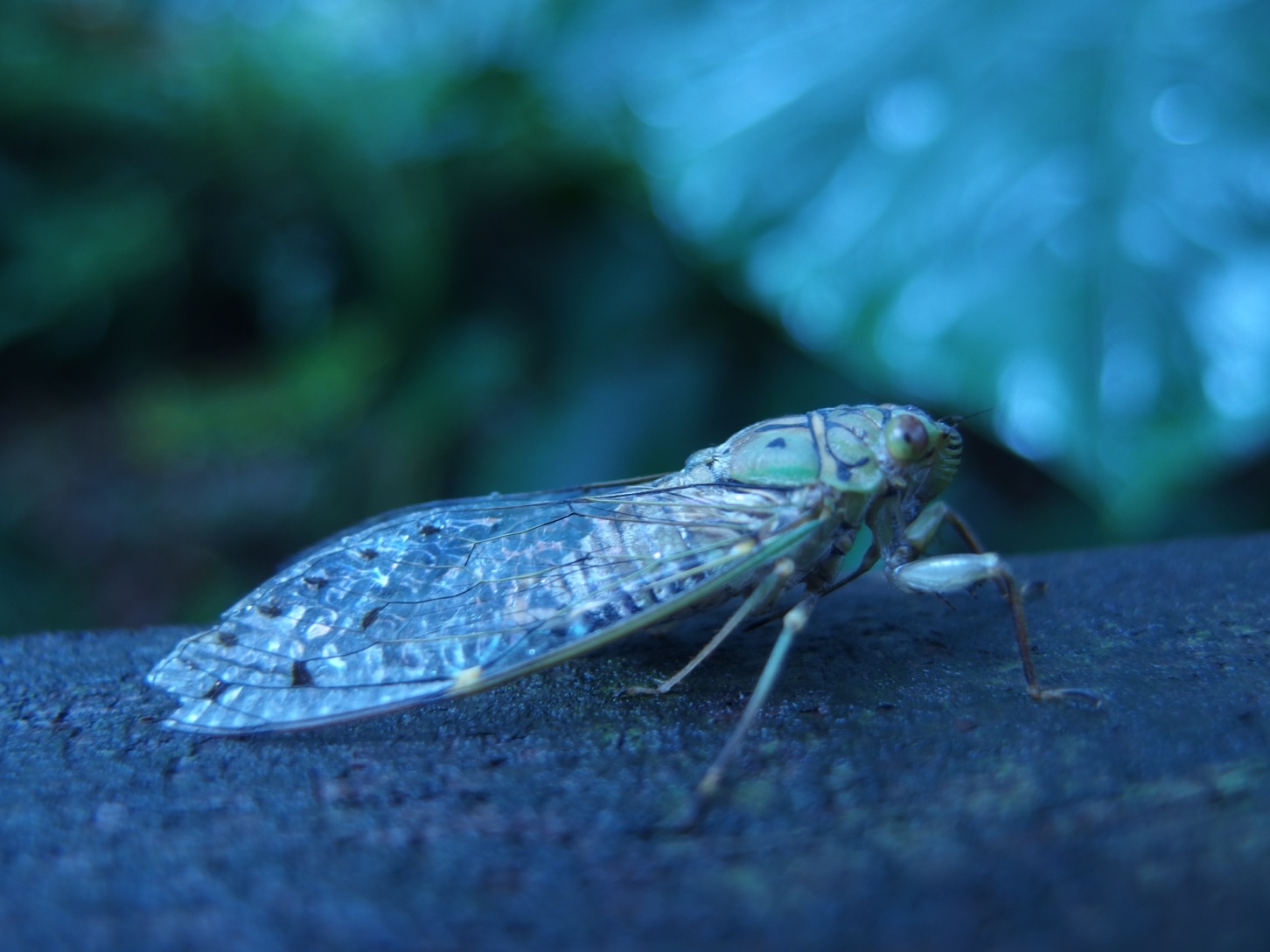 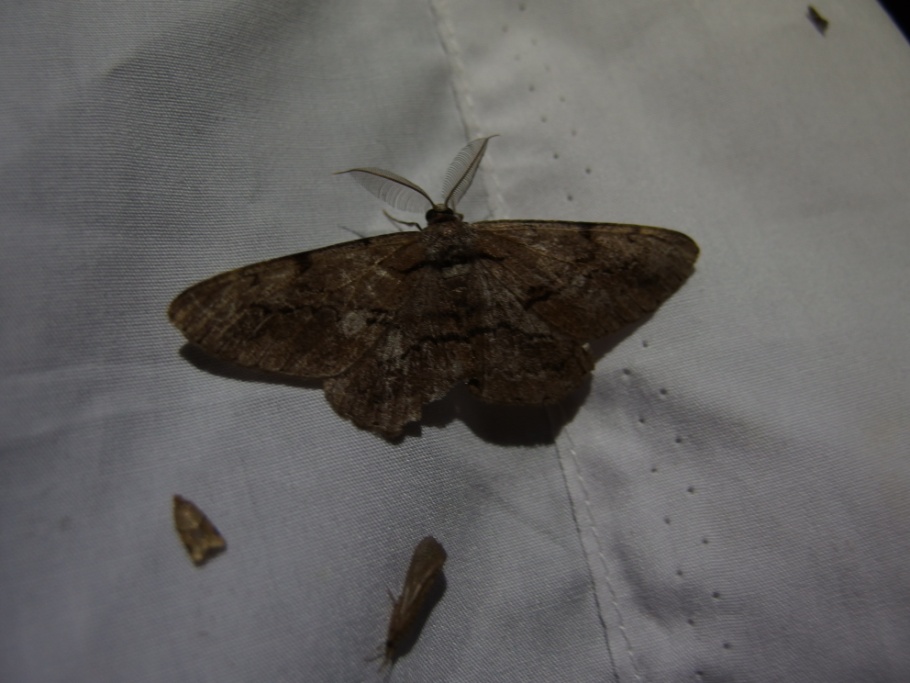 台灣姬蟬
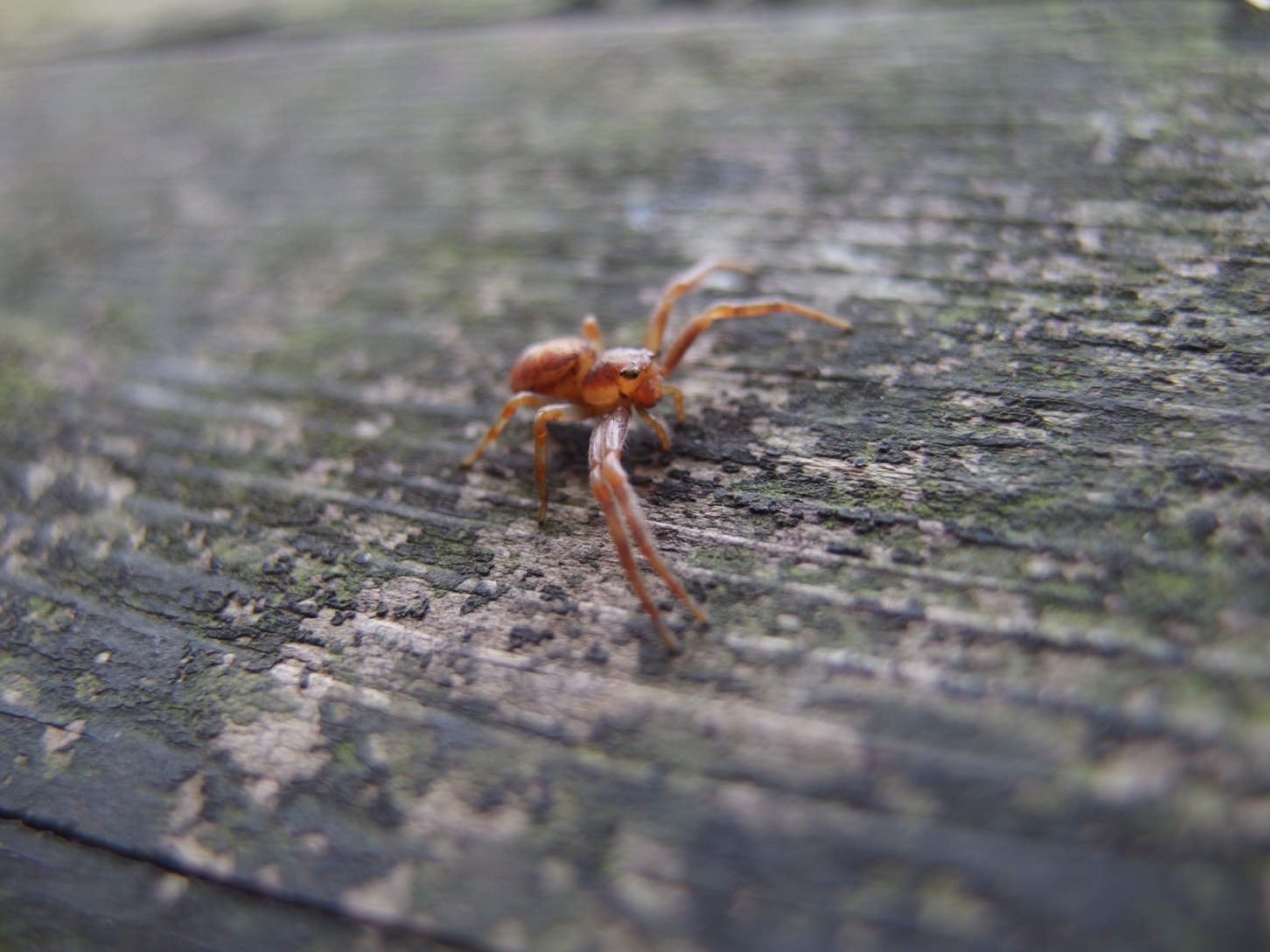 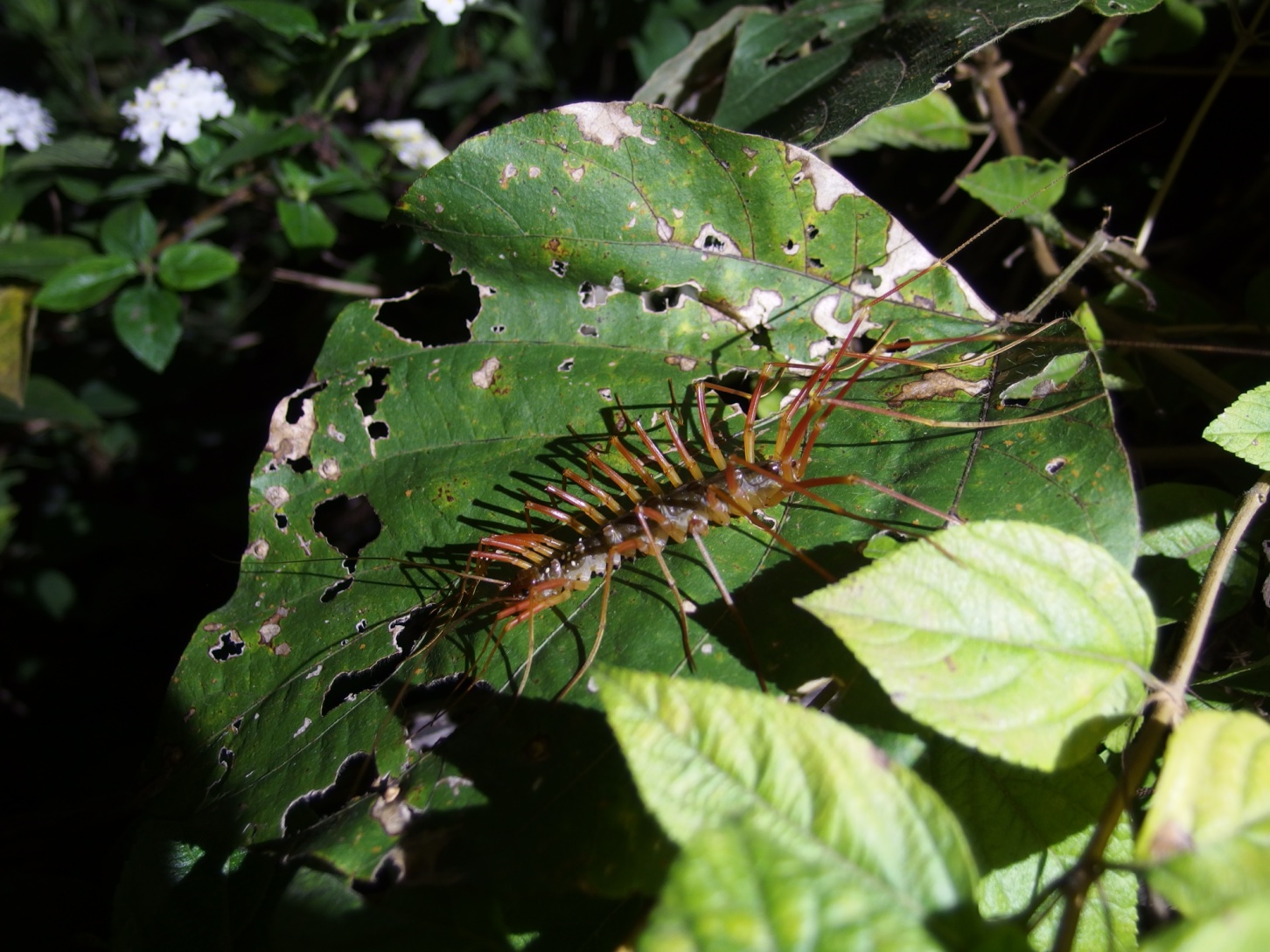 蚰蜒
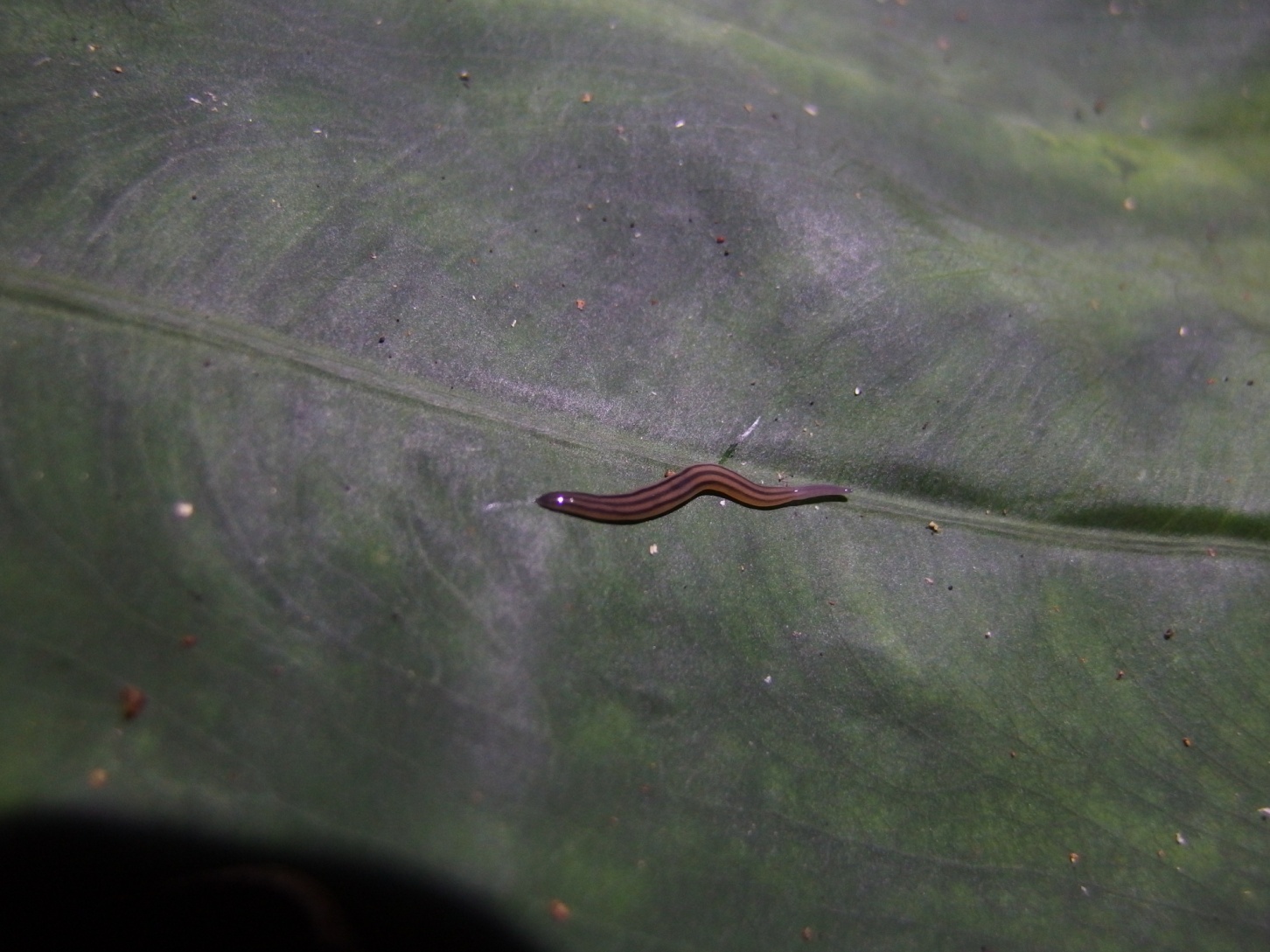 盲蛛
陸生渦蟲
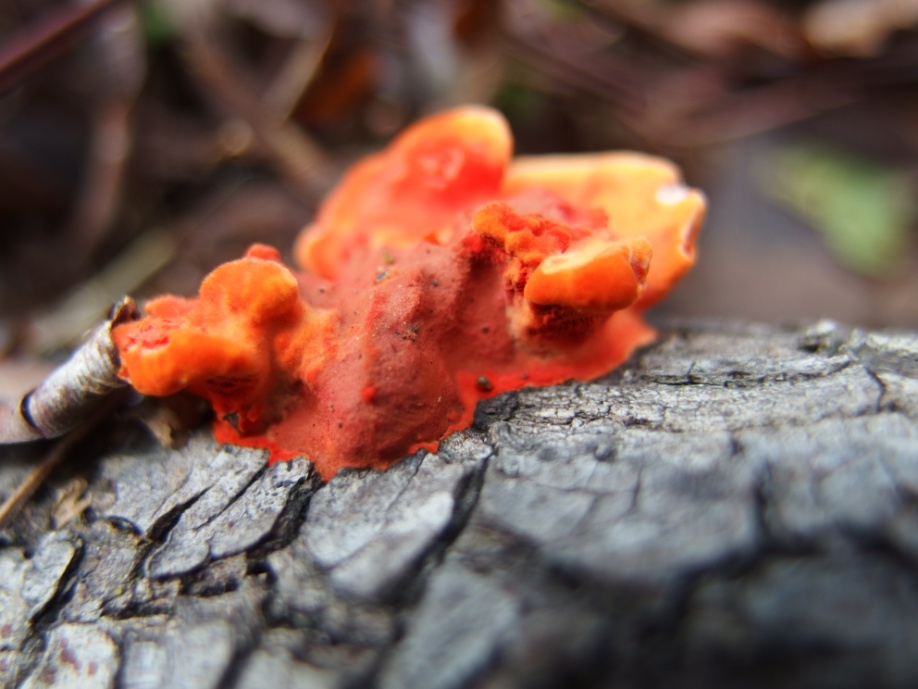 紫紅小皮傘
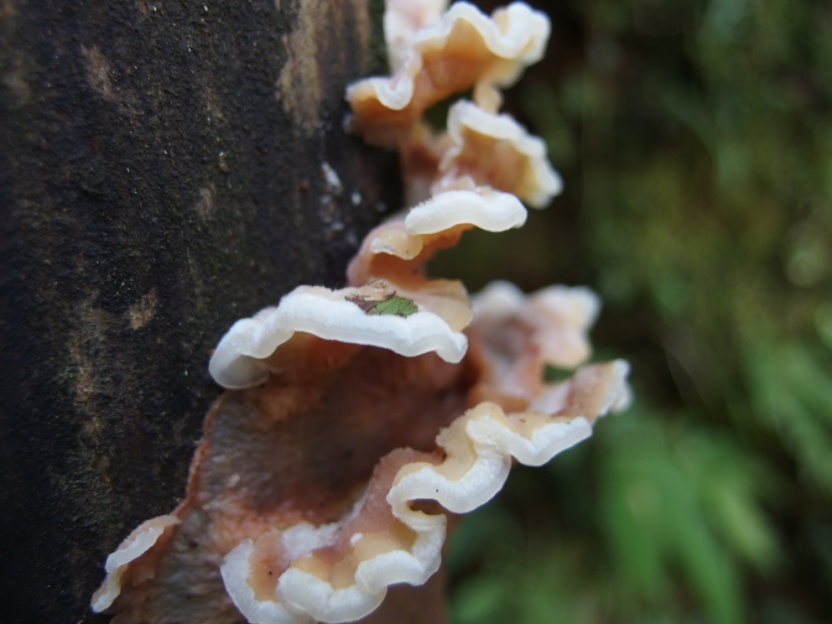 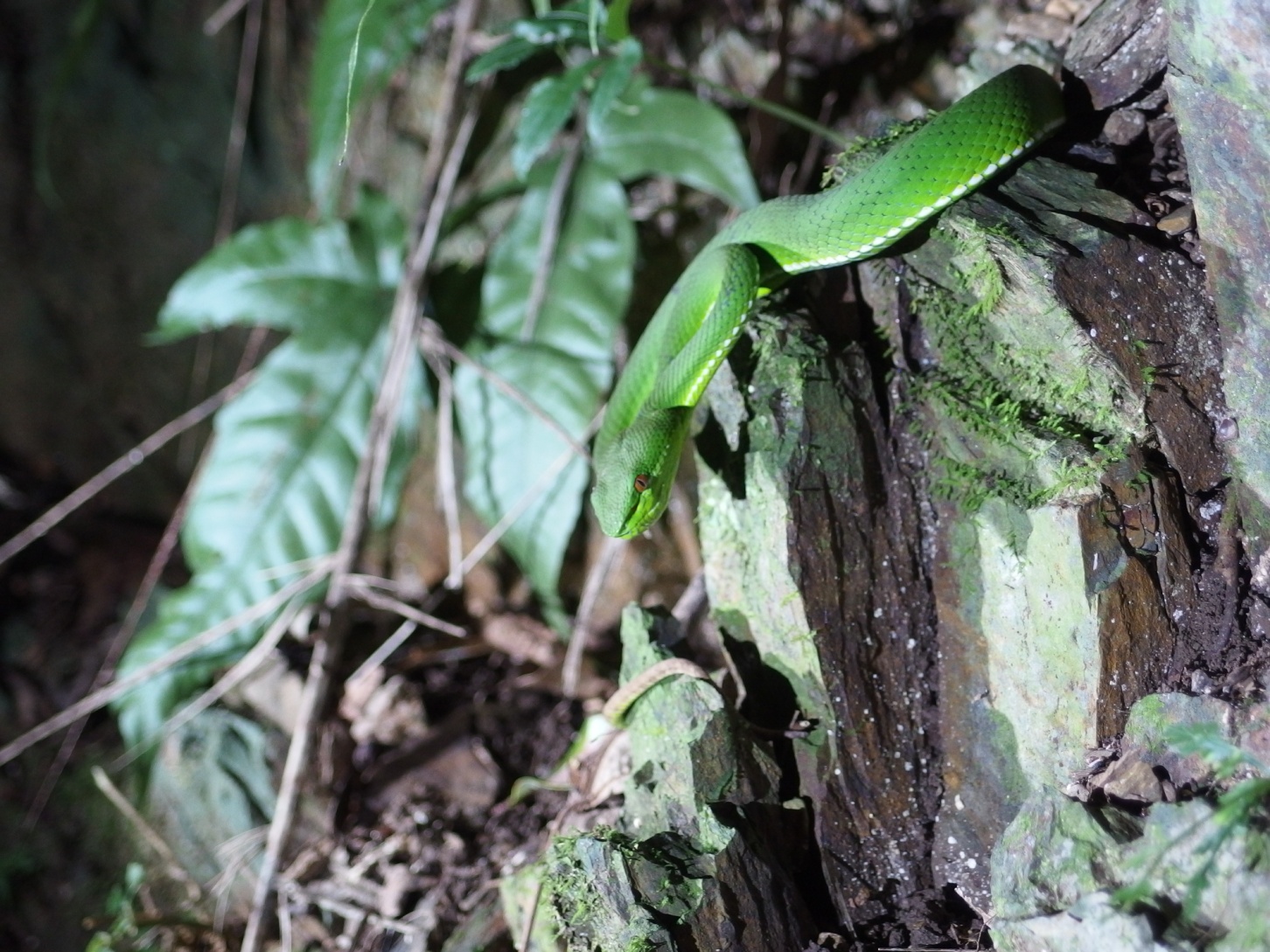 赤尾青竹絲
斯文豪氏赤蛙
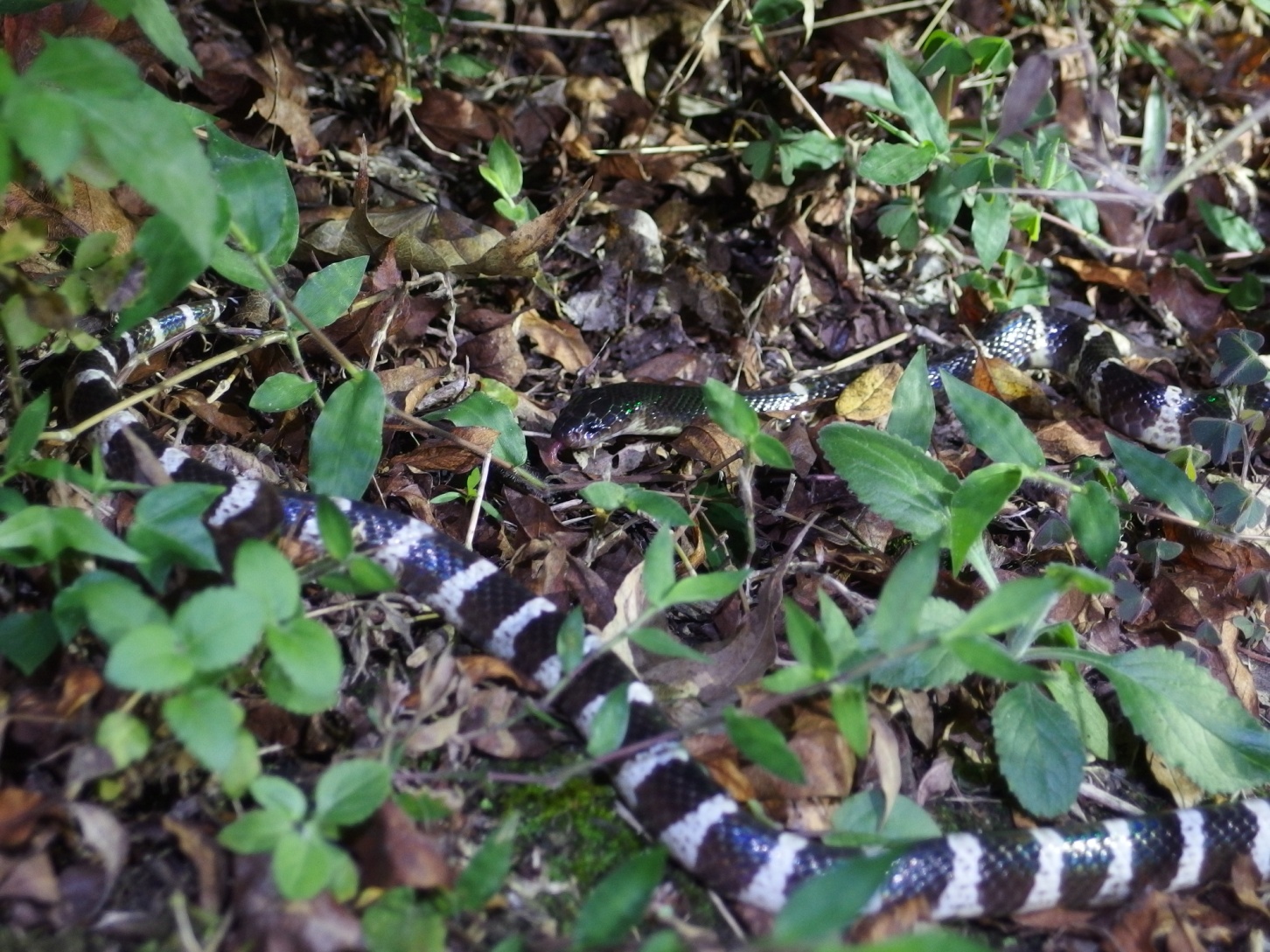 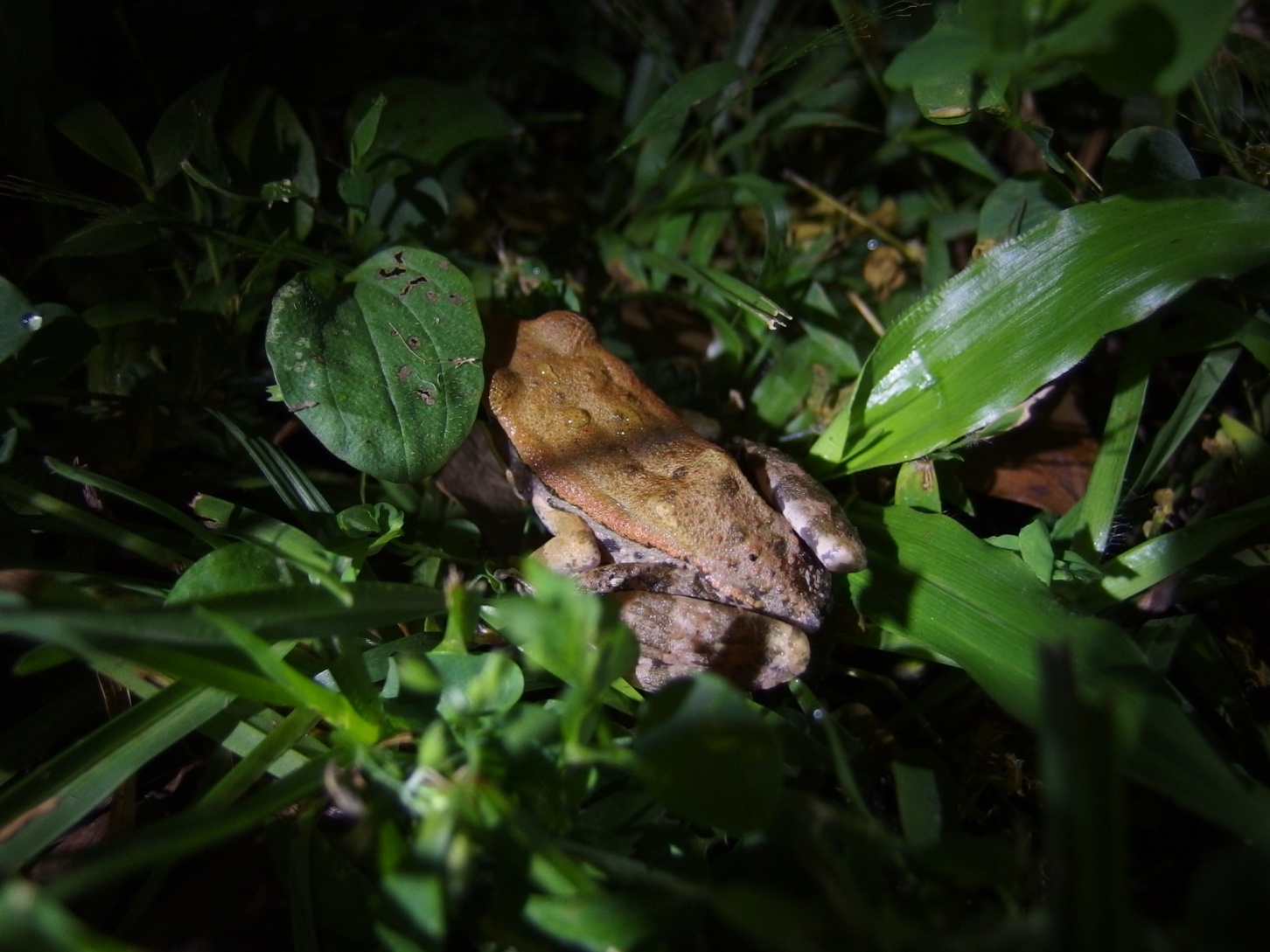 雨傘節
惠蓀林場餐廳之步道
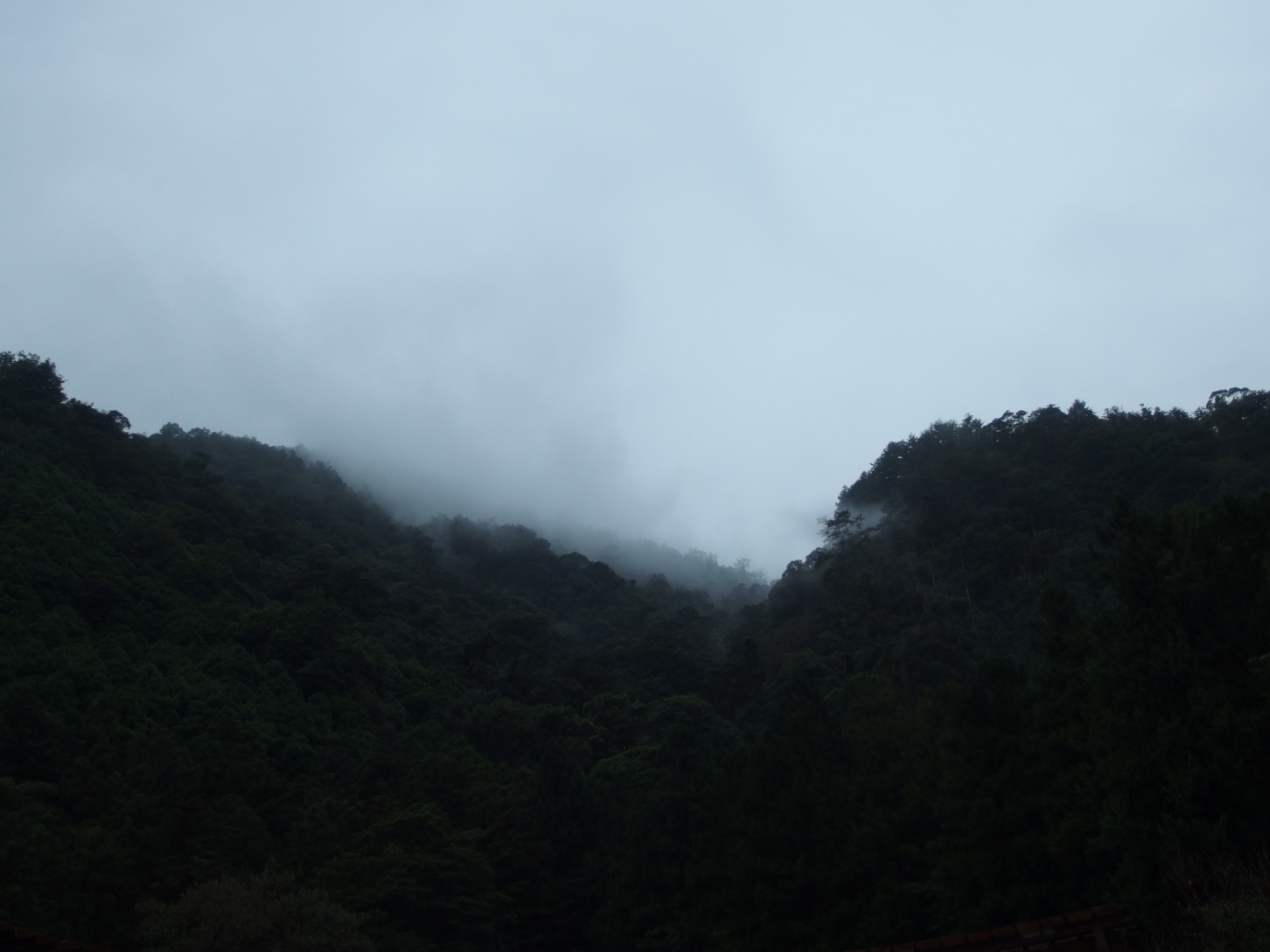 惠蓀林場晨霧
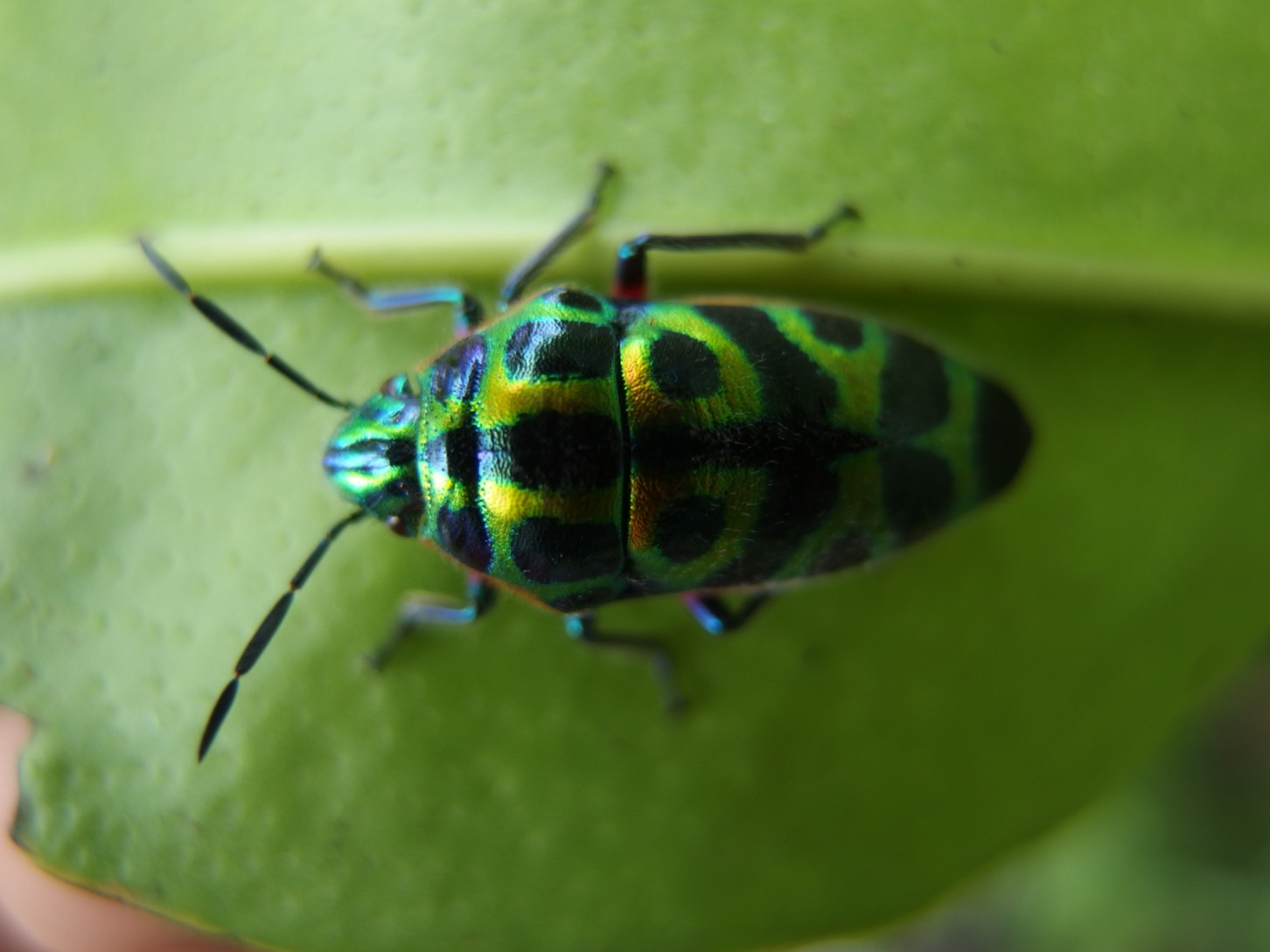 蓮華池池景
琉璃盾椿象
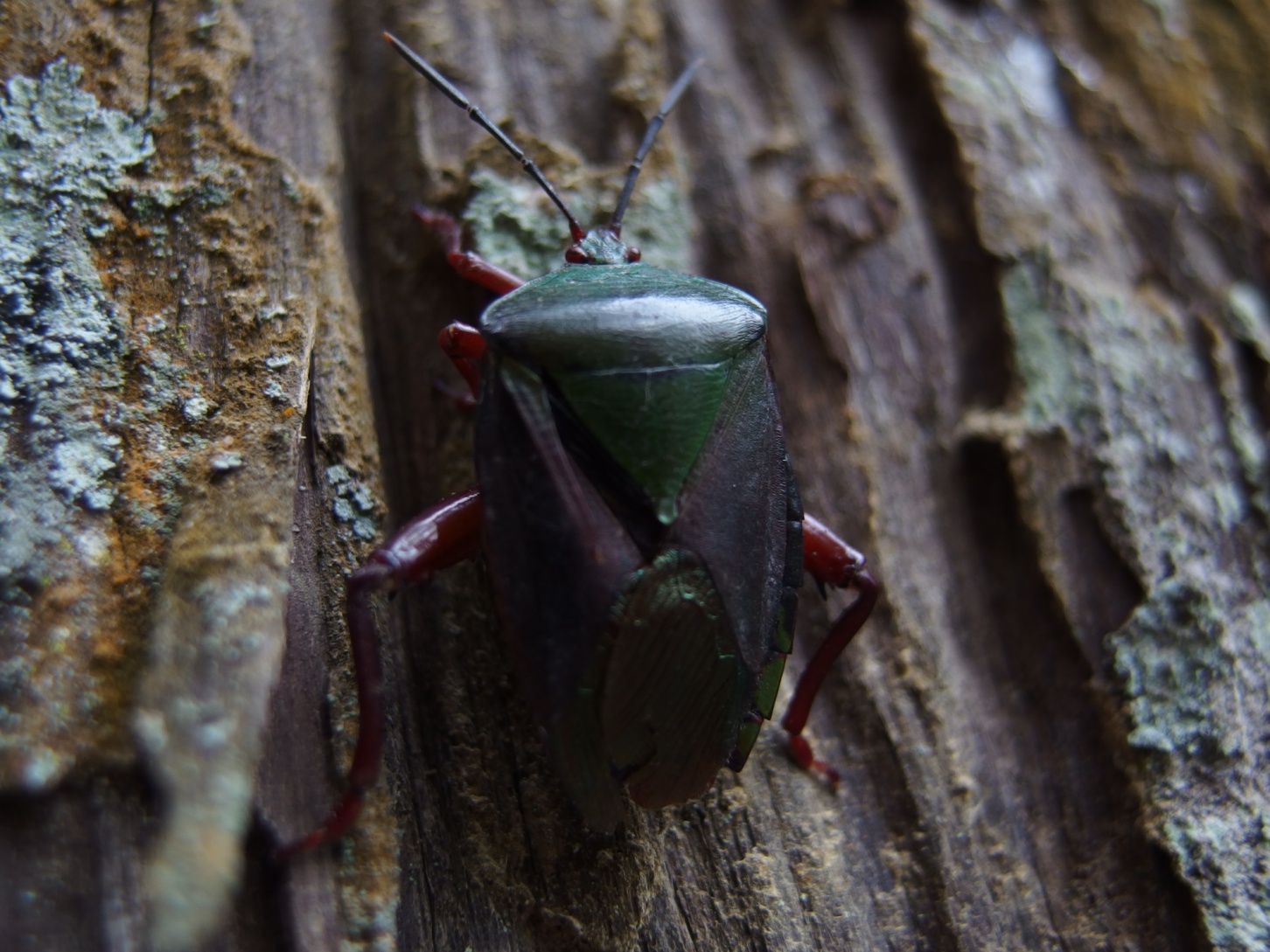 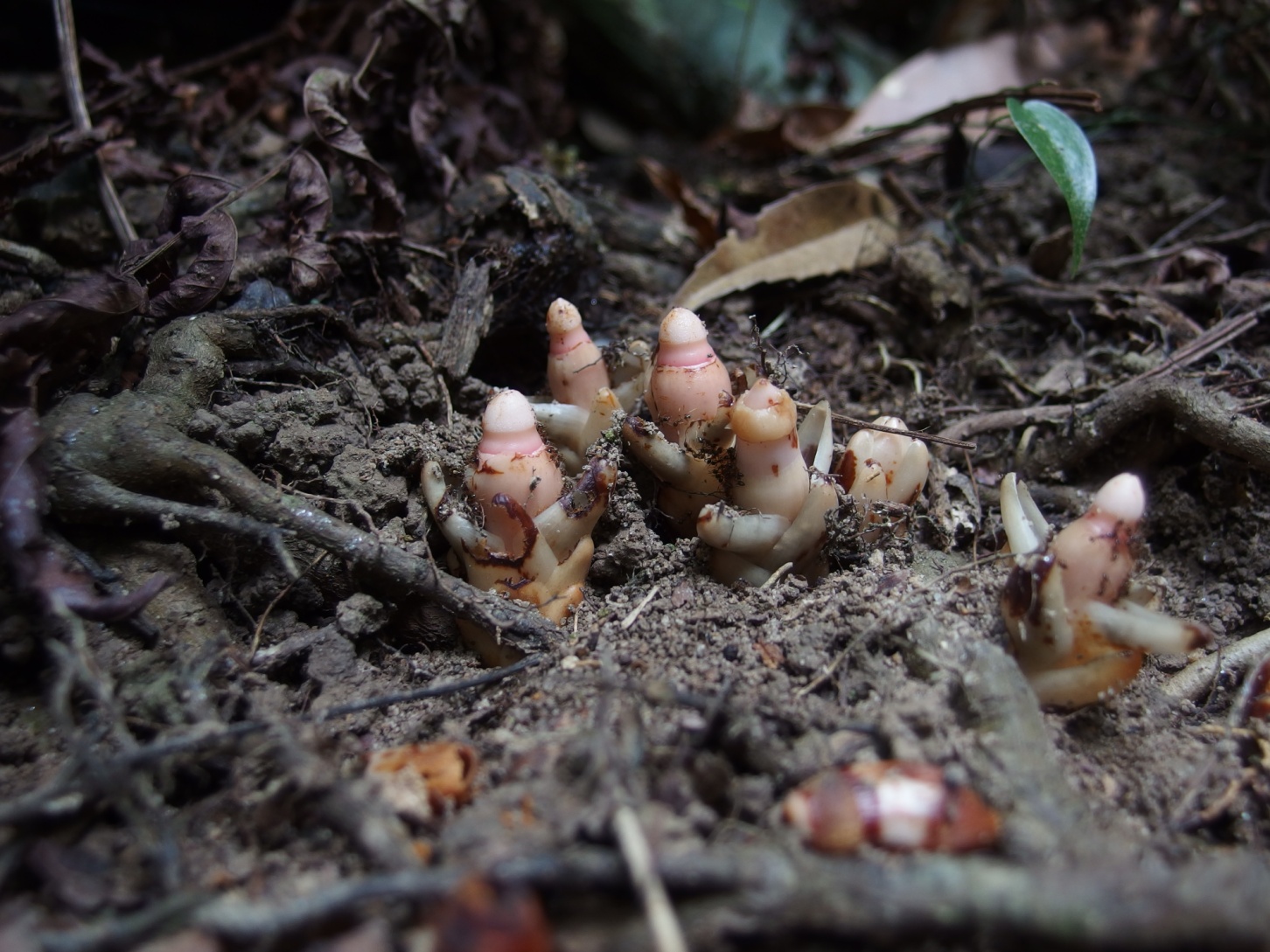 菱形奴草
碩椿科Eusthenes rubefactus Distant
梭德氏赤蛙
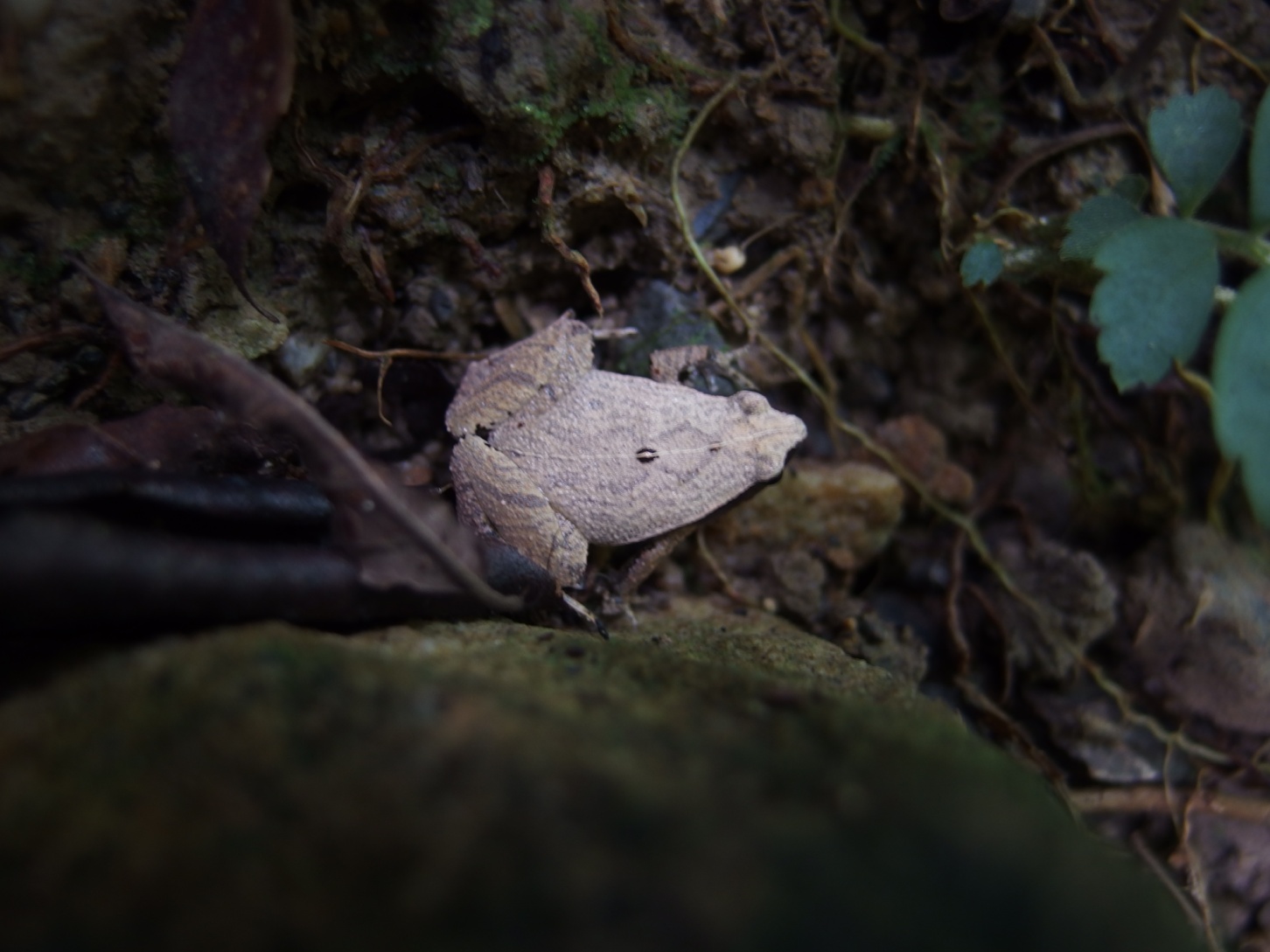 黑蒙西式小雨蛙